探究科スライド
教材No.17（K2）
１．卒業論文　　　オリエンテーション
（１）卒業論文に向けて
（２）スケジュール
２．卒業論文の　　　　テーマを決めよう
（１）テーマ（問い）を考えよう
１．自分がある程度興味関心を持つテーマを考える。
（１）自分の興味から探す


（２）SDGsのテーマから探す





２．知りたいこと、調べたいことを疑問形で表現する。
　（例）「地球温暖化で日本にどんな影響があるのか？」
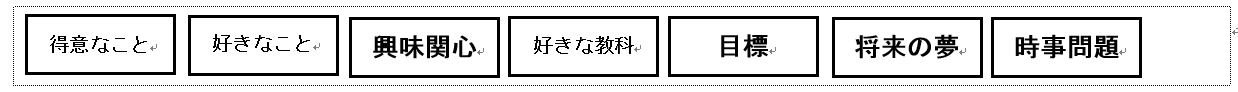 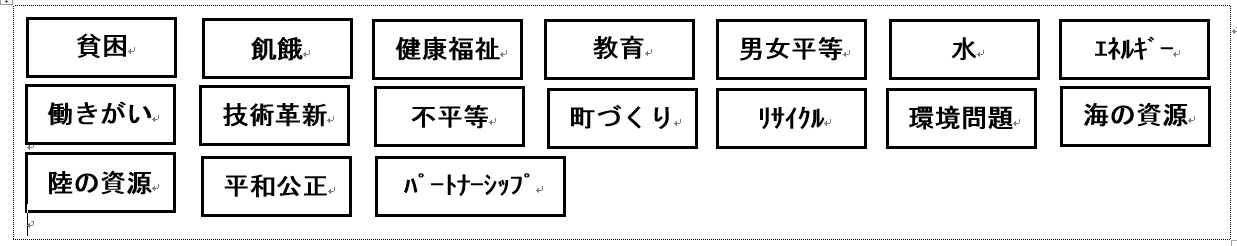 STEP1
自分が興味あるテーマ、関心のあるSDGsのテーマを3つ書きだしてみよう。
（２）テーマ設定で気を付けること
STEP2
STEP1のテーマから気を付けることを参考に問いを考えてみよう。
（３）問いの見つけ方
後藤・伊藤・登本著「学びの技」玉川大学出版部
STEP3
STEP1のテーマから気を付けることを参考に問いを考えてみよう。（第3希望まで）